MUNICÍPIO DE PASSO DE TORRES
AUDIÊNCIA PÚBLICA
- AVALIAÇÃO DAS METAS FISCAIS
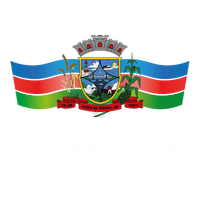 3º QUADRIMESTRE DE 2024.
AUDIÊNCIA PÚBLICA
Atende o dispositivo do § 4, do art. 9 da Lei Complementar 101/2000 (LRF), onde diz que:Até o final dos meses de maio, setembro e fevereiro, o Poder Executivo demonstrará e avaliará o cumprimento das metas fiscais de cada quadrimestre, em audiência pública.
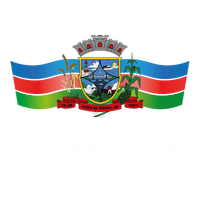 ANÁLISE DAS RECEITAS
67,00%
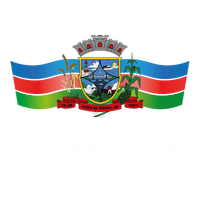 111,97%
ANÁLISE DAS RECEITAS
51,50%
13,36%
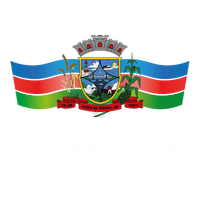 COMPARATIVO 2023 x 2024
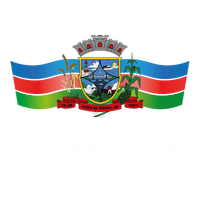 COMPARATIVO 2023 x 2024
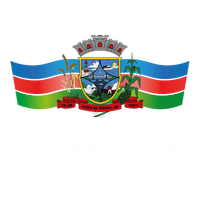 ANÁLISE DAS DESPESAS
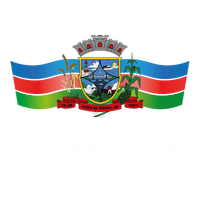 ANÁLISE DAS DESPESAS
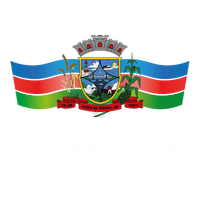 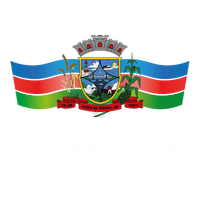 RESULTADO PRIMÁRIO
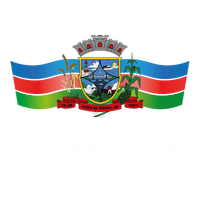 RESULTADO NOMINAL
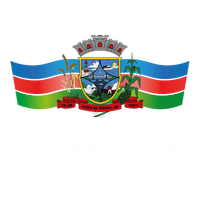 DESPESA COM PESSOAL
Aplicação dos percentuais definidos pela LRF, sobre a RCL ajustada.
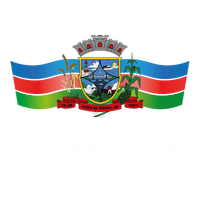 GASTOS COM SAÚDE E EDUCAÇÃO
25% com Educação e 15% com Saúde, estabelecidos pelo art. 212 da Constituição Federal e art. 7 da LC 141/2012, respectivamente.)
Aplicados sobre as receitas de impostos e transferências, tais como: ISS, IPTU, ITBI, IRRF, IPVA, ICMS, FPM, IPI-Exportação e ITR.
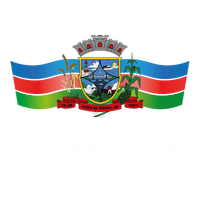 FUNDEB
Sobre as receitas de transferências de IPVA, ICMS, FPM, IPI-Exportação e ITR, a União e o Estado, automaticamente, retêm dos municípios 20% que será destinado ao fundo do FUNDEB;

Após uma metodologia de cálculo utilizada com base no número de alunos, o Estado, administrador deste fundo, repassa aos municípios a sua parcela correspondente;

Lei 14.113/2020 afirma que, anualmente, 70% deste recurso devem ser aplicadas na remuneração de profissionais da educação básica.
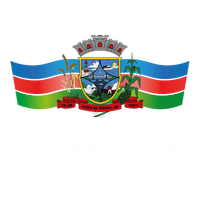 AVALIAÇÃO DO FUNDEB
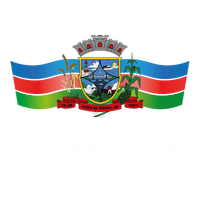 AVALIAÇÃO DO FUNDEB
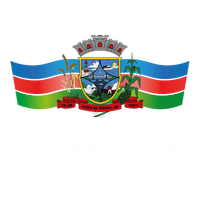 AVALIAÇÃO DO FUNDEB
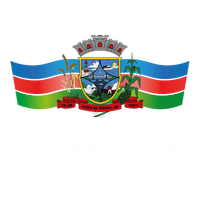 AVALIAÇÃO DO FUNDEB
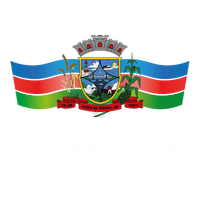 CONSIDERAÇÕES FINAIS
As execuções das receita e despesas estão em conformidade com o previsto e fixado para o ano;

Os limites constitucionais estabelecidos pela LRF com Pessoal, Saúde e educação foram atingidos.
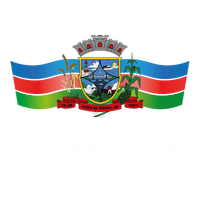 AGRADECEMOS A ATENÇÃO!
INFORMAÇÕES:

SECRETARIA MUNICIPAL DE ADMINISTRAÇÃO E FINANÇAS

(51) 3548-0035
administracao@prefeitura-passo.sc.gov.br

Passo de Torres, 26 de Fevereiro de 2025.
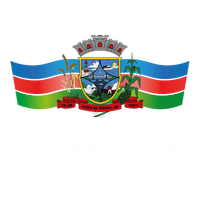